CRCR Coaching Course
Unit 3: Time-of-Service – Financial Care
[Speaker Notes: Last revised 3-01-2024]
Unit 3: Time-of-Service – Financial Care
3.1 Patient Arrival/Intake
3.2 Case Management
3.3 Revenue Capture
3.4 Coding
3.5 Claim Form Requirements, Edits and EDI
3.6 Basic Billing Rules
	Covid Regulatory Changes 
3.7 Health Plan Contracts
2
3.1: Patient Arrival/Intake
Identify the purpose of the Emergency Medical Treatment and Labor Act (EMTALA) and its impact on access processing.
Identify the purpose of various registration forms used during the admission process.
Identify bed control functions and their impact on the revenue cycle.
3
[Speaker Notes: In this section, we will address : 
The Emergency Medical Treatment and labor Act (EMTALA) and it’s requirements. 
MPI and data collection, physician identification and orders, registration forms, and bed control.]
EMTALA
Requirements
ED Registration and Discharge
Additional signage
Financial Assistance Policy
4
[Speaker Notes: Emtala requires hospitals to provide a medical screening examination and any needed stabilizing treatment to every person presenting at an ED requesting medical evaluation or treatment. 

Until those obligations are met, the presenting individual can only be transferred out of the facility under narrowly defined conditions. The screening examination and stabilizing treatment must not be delayed due to inquiries about the patients method of payment or health insurance status. 

Patients are initially triaged by medical personnel, where a “quick” registration record is generated to specifically allow order entry. After triage, the patient is either placed in a bed or may return to the waiting room if clinically stable. 

Once the EMTALA requirements are satisfied, the remaining registration process is completed at bedside or in a registration area. 

Discharge processing, including the resolution of any patient financial responsibility, may also occur at bedside.  Alternatively, discharge patient may be escorted to a discharge desk. 

For hospitals covered under the IRS 501R regulations, mostly not for profit organizations, required signage concerning the providers FAP must be posted in all patient access areas.]
EMTALA concerns in the ED
Signage 
Right to be seen 
Medicaid participation 
Authorization 
Active Labor 
On call Physicians 
Patient Dumping 
Mental Health Screenings 
Patient Log
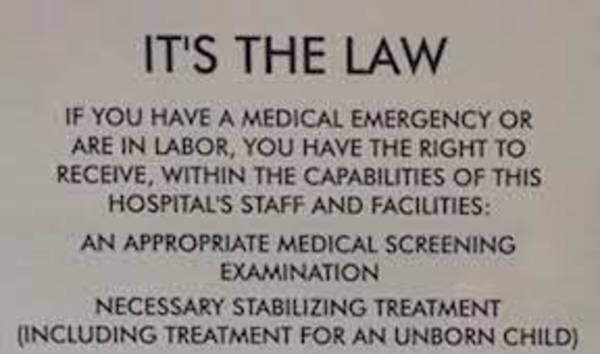 5
[Speaker Notes: Signage must be easily seen that notifies patients their rights to be seen , examined and treated, along with the hospitals participation in Medicaid. 
Prior authorization is not allowed for emergency department services prior to medical screening and stabilizing treatment. 
Women in active labor must receive service through delivery. A pregnant woman having contractions is considered in true labor unless a physician can certify, after a reasonable amount of time of observation that the woman is in false labor. 
If an on call physician refuses to attend to the patient or fails to appear within a reasonable time frame, it must be noted in the medical record and disciplinary records as well. 
Referring a patient to another facility that should be completed while the patient is in the ED will be considered patient dumping. A patient is considered unstable if there is a risk of material deterioration. Exceptions include cases where the facility clearly does not have the appropriate resources to treat the patient. 
Both a full medical screening and full psychiatric screening must be provided. 
A central log must be maintained that documents all patients that present to the ED, and whether they refused treatment, was refused treatment, admitted and treated, stabilized and transferred, or discharged.]
MPI Data Collection
Scheduled Patients 
Pre-Registered Patients 
Unregistered Patients
6
[Speaker Notes: Scheduled patients, who have been pre-registered, will have completed comprehensive access processing prior to their date of service. These comprehensive access processing activities include identifying the patient in the MPI (or creating an MPI record for new patients), creating the registration record, completing medical necessity screening, determining health plan eligibility, obtaining health plan benefits, resolving managed care requirements, estimating the patient’s financial responsibility and completing financial education/resolution.

Access processing does not occur prior to arrival of the unscheduled patient Therefore, upon arrival, these patients will require complete access processing and should be directed to a patient access area for registration, including positive patient identification, insurance verification, managed care screening, medical necessity screening and documentation, price estimation, financial counseling, etc.]
MPI and Data Collection
Newborn Patient Processing

Physician Identification
Primary Care 
Referring 
Attending 
Consulting
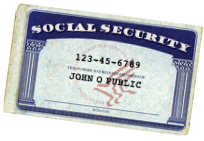 7
[Speaker Notes: For newborns, initially the mothers registration information is used to generate the newborn registration record. Once the parents have named the baby, the newborn record will be separated from the mothers. 

Primary care- usually a family practitioner, OB/GYN a pediatrician or general internist. 

Referring- typical example is a primary care physicians refer patients to specialists for care beyond their scope. 

Attending: this is the physician who wrote the order for service and is the physician in charge of the patients care for a specific period time- also referred to as the admitting. 

Attending physicians bring other specialists in to consult for specific areas of concern.]
Admission Orders
Inpatient 
Observation 
Two Midnight Rule
8
[Speaker Notes: The physicians decision on whether a patient should be admitted as an inpatient or become an outpatient patient requires medical judgements based on the patients medical history, current medical records, and the risk of something adverse happening to the patient. 
Medical documentation must support the level of care. 

Patients are admitted to inpatient status if further treatment can be provided in a hospital setting, the patients condition cannot be evaluated and/or treated within 24 hours, or there is not an anticipation of improvement in the patients condition within 24 hours. 

Hospitals can only convert an IP case to OBS if the hospital utilization review committee determines before the patient is discharged and prior to billing that an observation setting would have been more appropriate. Physicians must be notified, agree to, and document this change. 

Observation Services are used to evaluate patients for possible inpatient admission or to resolve problems where treatment is expected to last less than 24 hours.  Using observation status allows the physician time to determine if admission is necessary, reduce denials for unnecessary admission, and ensure some payment is received for services rendered.  Services that do not qualify include convenience reasons, routine prep, routine recovery, certain therapeutic services, and procedures designated as inpatient only. 

Two Midnight Rule 
.  Physicians need to believe that the patient will be inhouse for at least 2 nights to treat their condition and then they can be admitted. CMS has mandated the use of Occurrence code 72 on inpatient bills to denote the date span of contiguous OP hospital services that preceded the IP admission.]
Types of Registration Forms
Consent to Treat
Conditions of Admission 
Privacy Notice 
Important Message from Medicare 
Medicare Outpatient Observation Notice 
Advance Directive/Medical Power of Attorney 
Patients Bill of Rights.
9
[Speaker Notes: Except in emergency services, a consent document should be completed by every patient. It must include four conditions: 
Must be related to treatment 
Must be informed 
Must be voluntary 
Must not be obtained through fraud or misrepresentation. 
Conditions of admission include:
Medical and Surgical consent
Release of information 
Financial Agreement 
Assignment of benefits 
Privacy rule. This was issued to implement the requirements of the HIPAA act of 1996. it addresses the use and disclosure of an individuals health information. 
Hospitals must notify all Medicare beneficiaries who are IP that they have the right to dispute the hospitals discharge decision. 
The MOON is required for Medicare patients who are in OBS status for more than 24 hours. The notice must explain why the patient is an Outpatient and discuss the implication of the status, both for co-insurance and deductible and eligibility for coverage in a skilled nursing facility. The patient has no appeal right. 
Advance Directives are used to accept or refuse treatment on a patients behalf when they are not able to do so. There are two types : a durable power of attorney where they name a “patient advocate” or a living where they can state their wishing in writing, but does not name a patient advocate. 
The Patients bill of rights was developed to promote and ensure healthcare quality and value and to protect consumes and workers in the healthcare system.]
Bed Control
Census management
Assignment
Transfer Procedure
10
[Speaker Notes: Bed control, otherwise known as census management, is the activity which results in the accurate recording of patient bed status and level of care assessment, patient transfer and patient discharge status on a real time basis. 

Clinical and service departments use bed location information in the delivery of services. Daily room charges are calculated based on the patients location and level of care at midnight each day. 

Beds are assigned based on the patients diagnosis and clinical condition. Many times the physicians order will include a preferred location. Most hospitals have units that are set up to treat certain patient types. Examples of common dedicated units include surgical, orthopedic, critical care, telemetry and peds. 
Patients are placed on different units based on the required intensity of care= for example, ICU, CCU Step down units, and routine care. 

Each time a patient is transferred, a transfer request must be made to staff responsible for bed assignments. Transfers are required for medical necessity reasons, isolation requirements, security reason, or unit utilization needs. 

The transfer is coordinated with both the receiving and transferring unit and the registration system is updated when the patient is physically transferred. The patient access system may be updated by patient access or nursing unit personnel involved with the transfer.]
Discharge process
Discharge Order 

Case Management 

Discharge Instructions 

Financial Counseling 

Discharge Date/Time and Disposition Code
11
[Speaker Notes: The physician must write the discharge order. 
Case management discharge planning must be finalized. 
Appropriate discharge instructions must be provided to the patient. 
Access services must review the patients record to see if the patient needs to see a financial counselor prior to discharge. 
When the patient leaves, the registration system must be updated to reflect the correct dates and time of discharge, and the correct disposition code ( e.g., home, nursing home, SNF, rehab]
What does EMTALA require hospitals to do?
To complete a standardized form signed by all patients that is used to inform the patient about the admission and conditions which must be agreed upon. 
To provide a medical screening examination and stabilizing treatment to every patient presenting to the ED. 
To confirm information that may be used to identify the patient in the providers MPI, which includes full legal name, SSN, and DOB. 
To initially triage patients, where a “quick” registration record is generated to specifically allow order entry.
12
[Speaker Notes: #2, Emtala prohibits inquiries about health plan information if inquiry will delay examination or treatment, or if such activities suggest to the patient that treatment will not be provided unless the patient can demonstrate the ability to pay.]
If the patient will not stay more than two nights, what is the right admission status?
Inpatient 

Outpatient 

Observation 

Emergency Room
13
[Speaker Notes: Correct answer is observation.]
Key Points
The first critical step for all patients arriving for service, scheduled or unscheduled, is verifying the patient’s identification with a combination of two identifiers from a valid information source.
EMTALA requires hospitals to provide a medical screening examination and any needed stabilizing treatment to every person presenting at an ED and requesting medical evaluation or treatment.
Admission process forms include:-Consent to treatment-Conditions of admission-Privacy notice-Important message from Medicare-Advance Directives and Medical Power of Attorney-Patient Bill of Rights
14
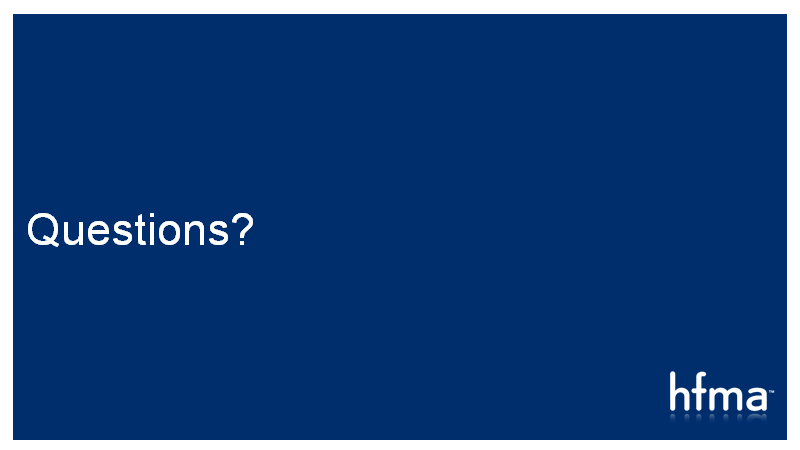 15
3.2: Case Management
Identify the purpose and responsibilities of case management.
Identify the role case managers play in denial appeals to the health plans.
16
[Speaker Notes: In this section, we will address: 
The purpose and responsibilities of case management used during the care of patients. 
The different types of case management reviews used within healthcare organizations. The roles and responsibilities of case managers in the management of patient health care.]
Case Management
May also be called Utilization Review or Utilization Management.
Monitors patient cases to help ensure effective use of resources and maximize patient outcomes.
Denials and appeals
[Speaker Notes: As providers execute managed care contracts, enter into bundled payment arrangements and other alternative reimbursement models, case management is crucial to the success of these programs.]
Case Management
Responsibilities 

Discharge Planning 

Types of Case Management Reviews 

Purpose
18
[Speaker Notes: Responsibilities include: 
Monitor the use of resources, review stays upon admission and throughout the stay, which is concurrent review. 
Gather information to manage the patients care. 
Education for patient and family and home services are ordered. 
Discharge planning starts as soon as the patient is admitted into the facility or even before. The physician and case manager consider discharge planning as part of the overall treatment plan from the outset. 
There are three types of case management reviews: 
Prospective review or pre-certification- before service 
Concurrent review and discharge planning- during service 
Retrospective review= after service 
The purpose of case management is to monitor the progression of high resource consumptive cases to help ensure effective utilization of resources during the care of the patient and maximize patient outcomes.]
Case Managers
Employed by Providers, Managed Care Plans and health plans 

Case Management Methods 

Responsibilities 

Denials and Appeals
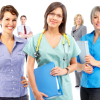 19
[Speaker Notes: Case managers are often nurses with specialized training in specific areas. Nurses may become certified case managers by taking specialty exams and having the appropriate credentials and experience. 
Both case management and disease management are methods used for managing the healthcare of patients. 
They are responsible for: 
Coordinating care 
Routine contact with health plan, making sure that all information is provided and needed approvals are obtained. 
Discharge planning and execution. If the patient is not moved timely, additional costs will be expended needlessly, and can result in denials for not medically necessary.
Denials and appeals. 
Case managers also assist revenue cycle staff with written appeals to health plans related to utilization and other care issues. Because they are involved with all aspects of monitoring the patients stay, they are well positioned to document the clinical reasons for treatment decisions. 
These appeals may include not only a letter explaining what the clinical documentation indicates about the patient’s condition, but also a copy of relevant medical records.]
In what manner do case managers assist revenue cycle staff?
By estimating how long the patient will be in the hospital and what the expected outcome is. 
Providing assistance with written appeal to health plans related to utilization and other care issues. 
With monitoring the progression of high resource consumptive cases. 
By reviewing a patients individual case and recommend treatment changes.
20
[Speaker Notes: #2. Because these clinicians are involved with all aspects of monitoring the patients stay, they are well positioned to document the clinical reasons for treatment decisions denied by the health plan.]
Key Points
A strong case management program is a key to success in managing patient care.
Case managers are often nurses with specialized training.
Because case managers are involved with all aspects of monitoring a patient’s stay, they are well-positioned to document the clinical reasons for treatment decisions for services denied by a health plan.
21
[Speaker Notes: One of the keys to success in the management of patient care is a strong case management program. Because these staff interact with the health plans, it is important that patient access staff correctly identify the patient’s health plan at the time series are initiated. Failure to do so may jeopardize the appropriate length of stays or result in non-covered services being provided,]
3.3: Revenue Capture
Identify how charges are recorded and recognized.
Identify the components of a chargemaster, including HCPCS and CPT codes and modifiers.
Recognize the importance of routine maintenance of chargemaster files.
22
[Speaker Notes: In this section, we’ll address: 
The charge process and its impact on the revenue cycle 
Components of the chargemaster, or CDM 
Maintenance of the CDM to ensure appropriate reimbursement]
Charge Capture
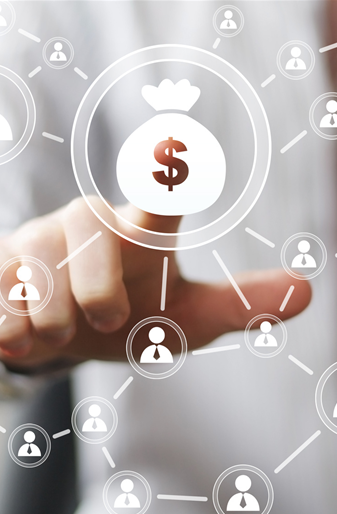 How are charges recorded?
Room and board charges 
Ancillary Charges 

How important are Charges? 
VERY
[Speaker Notes: Accurate charging of health care services is critically important, as accurate recognition of revenue associated with the services provided is the basis for revenue recognition in the providers financial statements. Even though relatively few health plans continue to directly reimburse healthcare services based on charges, it is important to understand how the charge process works and its impact on the revenue cycle.

Room and board is typically posted from the midnight census. 
Ancillary charges: 
When the service or supply is ordered or when the result is reported. 
Scanning barcoded items as they are used ( surgery or materials management ) 
Charged based on length of time or acuity. 
Audit trails are vital to ensure that all resources consumed are charged. 
Charge are grouped by revenue codes for billing, logging and case mix reporting 
Most items have CPT4 or HCPCS codes attached to make them easier to compare and track. 

Even with sophisticated cost-accounting systems, providers continue to recognize that charges remain one of the few consistent indicators that providers and healthcare users have available to monitor resource use. Moreover, the logic of provider charge structures is becoming more important as a result of increased third-party and regulatory review. Charges should therefore reflect resource consumption.]
The Chargemaster
What is it?

Core Elements

Chargemaster Challenges

Chargemaster Maintenance
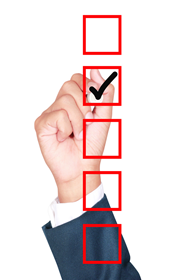 [Speaker Notes: The chargemaster is primarily a list of services/procedures, room accommodations, supplies, drugs/biologics, and or radiopharmaceuticals that may be billed to a patient inpatient or outpatient. It also includes the charge specific data needed for claim submission.]
Core Elements
CDM Number 
Department Number 
Billing and/or Charge Description 
Charge Amount 
CPT/HCPCS codes 
Modifiers 
Revenue Codes 
General Ledger (GL) number
25
[Speaker Notes: The CDM number is a unique identifier assigned to a given line item in the chargemaster 
Dept number denotes the revenue generating area
Charge description that appears on a claim or statement 
Dollar amount or total charge amount 
Current Procedural Terminology ( CPT ) codes are maintained by the AMA. They describe services, procedures, and drugs. They are updated in January and July of each years. HCPCS is maintained by CMS and describe services, procedures, DME, supplies, and drugs. They are updated continually throughout the year. 
Modifiers
A two-digit alpha or numeric character that can be appended to a CPT/HCPCS code to provide additional information about the code.


Revenue Codes
A four digit number code established by the National Uniform Billing (NUBC) that categorizes/classifies a line item in the chargemaster.

General Ledger (GL) Number: A number used for accounting purposes that directs the revenue to the appropriate department.]
Chargemaster Challenges
Omission of charges 

Obsolete or invalid codes 

Omission of required modifiers
26
[Speaker Notes: Typical chargemaster challenges include:
The omission of charges, not all charges considered — results in missed revenue
Obsolete or invalid codes — results in claim denials and negatively affects reimbursement
The omission of required modifiers — results in health plan denials and/or impacts revenue
Charges are the basis for third party and regulatory reviews of resource consumption. An out-of-date chargemaster can result in poor data quality for results, trend monitoring and billing compliance issues.]
Chargemaster Maintenance
Hospital Wide involvement 
Key areas include: 
Billing
HIM
Managed care 
Compliance 
Information Systems
Service areas 
Physicians
27
[Speaker Notes: Often maintenance of the chargemaster is assigned to a specific individual or department, however, others within the organization must be involved in adding, revising and deactivating charges. 

It is critical that the CDM is reviewed and updated regularly to ensure it supports and represents the services provided within the organization. In addition, ongoing education should be provided to staff to ensure code and description charges are communicated to the appropriate service area departments.]
HCPCS Codes and Modifiers
Modifiers: Levels I, II and III
What are required Modifiers?
What are common Coding issues?
Updated and Outdated CPT Procedure codes usually published in October with an effective date of January 1 of the following year
[Speaker Notes: Level 1 are the approved Medical Associations CPT 4 Codes 
They are all five digits. 
CMS developed codes, Level 11, for classifying supplies and non physician services such as DME, ambulance and drugs. 
Level 111 are assigned by the MAC’s. These codes are not common and are used basically to describe new procedures not  yet developed in Level 1 and 2. 

Modifiers are typically assigned via the CDM process, but some can be assigned via coding. 
Level 1 can discuss common scenarios such as bilateral or multiple procedures. 
Level 2 will designate a right or left side, or part of the eyelid or hand, or artery, 
Level 3 modifiers differ significantly because they are assigned by each MAC. Such as cosmetic surgery, not commonly covered, or an FDA approved drug.]
Common Issues
Incomplete or vague physician dictation or documentation 

Coding from face sheet of incomplete record 

Systems instead of specific diseases 

Coder mistakes primary diagnosis and procedures
29
[Speaker Notes: Since the introduction of CPT codes and Medicare fee schedules in the late 1980’s, outpatient procedures are paid based on these codes. 
Reimbursement is adversely affected by the listed issues.]
Why is it critical that the CDM is reviewed and updated regularly?
To ensure the most appropriate measure of the utilization of resources 
Because charge descriptions can vary greatly between providers 
To ensure it support and represents the services provided within the organization
So the CPT databases can have the most current and accurate information.
30
[Speaker Notes: # 3. The CDM is a list of services and supplied that may be billed to a patient. It also includes the charge specific data needed for claim submission. An out of date CDM will result in poor data quality for results, trend monitoring and billing compliance issues.]
Which HCPC level modifiers are maintained by the MACS?
Level I

Level II

Level III
31
Key Points
It is important to capture charges in an accurate and timely manner for the services provided as this gives the most appropriate measurement of utilization of resources and resource management.
The components of a chargemaster include room and bed charges, and ancillary charges.
It is important to understand HCPCS codes and modifiers since their appropriate use can impact reimbursement.
32
[Speaker Notes: As you move on, please keep in mind the following points:
The three levels of HCPCS modifiers include:
Level I - The approved American Medical Association’s CPT-4 codes.
All CPT-4 codes are included within the HCPCS code listing.
These are all five digits.
Level II - CMS-developed codes for classifying supplies and non- physician services such as durable medical equipment, ambulance services, medical and surgical supplies, and drugs.
Level II HCPCS codes begin with a single letter (A through V) followed by four numeric digits.
Level III - These contain codes assigned and maintained by Medicare Administrative Contractors (MACs), these codes begin with a letter (W through Z) followed by four numeric digits.
These codes are not common and are used basically to describe new procedures not yet developed in Levels I and II.

It is critical that the chargemaster is reviewed and updated regularly to ensure it supports and represents the services provided within the organization. In addition, ongoing education should be provided to staff to ensure code and description changes are communicated to the appropriate service area departments.
Additional points to keep in mind:
It is important to capture charges in an accurate and timely manner for the services provided as this gives the most appropriate measurement of utilization of resources, and thus, resource management.
It is important to understand HCPCS codes and modifiers since their appropriate use can impact reimbursement.]
3.4: Coding
Identify the purpose and responsibilities of Health Information Management in the revenue cycle.
Recognize the uses of diagnosis and procedure codes in claim generation, payment and other revenue cycle activities.
33
[Speaker Notes: We’ll discuss the importance of HIM and it’s impact on the revenue cycle, how diagnosis and procedure codes are used to communicate the reason for treatment and how other departments and stakeholders utilize that information as it pertains to the revenue cycle.]
Health Information Management
Responsible for the management of all patient medical records.
It is important to ensure accuracy of codes documented in a claim.
A medical record affects potential reimbursement to the provider since the clinical information services as the basis of payment from third party payers. This information is used to substantiate health insurance claims filed by the patient, physician and provider.
34
[Speaker Notes: What is HIM? They are responsible for the management of all patient records, which reflect all the care provided to the patient and a description of all clinical symptoms and diagnoses. They are the primary source for clinical data required for reimbursement by health plans and liability payers. 

The medical record is reviewed for the patients clinical information and the information is coded into the medical record system. 
Claim information is then electronically passed to the patient accounting system to meet claim data requirements. HIM plays an important role in ensuring the accuracy of the codes documented on the claim.]
Important activities of HIM
Ensuring the security and completion of records
Transcribing physician dictation 
Decision support 
Chart analysis 
Coding 
Release account for billing 
Monitoring completion of records 
Medical record requests 
Maintaining required registries
35
[Speaker Notes: The HIM department completes several important activities, including: 
Ensuring the security and completion of electronic and hardcopy medical records. 
Transcribing physician dictation, including history and physicals, operative reports and discharge summaries. 
Analyze information necessary for decision support
Performing chart analysis, 
And of course, reviewing the medical record, assigning diagnosis and procedure codes, and classifying data for reimbursement. 
Once all of the above has been completed, the account can be deemed final billed and should then create a bill to submit to the payer or patient. 
They must monitor all required physician documentation to ensure that the volume of “Discharge not final billed” or DNFB does not continue to rise.  If accounts remain in DNFB for too long, due to untimely documentation completion or lack of coding staff, this can seriously impact cash. 
Completion of medical record requests and ensure the release of records is done in a compliant manner based on HIPAA regulations]
EHR
EHR System 
Medical History
Diagnosis 
Medications 
Treatment Plans 
Immunization Dates 
Allergies 
Radiology Images and Lab results 
EHR and Claim Generation
36
[Speaker Notes: An Electronic Health Record, or EHR is a digital version of a patients paper chart or medical record. EHRs are real time, patient centered records that make information available instantly and securely to authorized users. 

While an EHR does contain the medical and treatment histories of patients, it is built to go beyond standard clinical data and can be inclusive of a broader view of a patients care. It can also include things like immunization dates, allergies, radiology images, and laboratory and test results. 

The EHR is the connection of the clinical documentation process to the coding and charge processes that support claim generation.]
Coding
Clinicians role in Coding assignment 

Diagnosis and Procedure codes 

Hard and Soft Coding
37
[Speaker Notes: Clinical documentation is the source of all diagnosis and procedure coding and the detail and specificity of the documentation by physicians and staff, including clear documentation of all co-morbidities, related to the patients episode of care. Failure to properly code the primary reason for treatment, along with all co-morbidities, like diabetes or obesity, can negatively impact reimbursement. 
Each caregiver must be precise and accurate in the clinical documentation to support 

There are two types of coding systems that are used to communicate the reason for and type of clinical service provided to the patient. 
Diagnosis codes are represented by ICD-10-CM codes that characterize the medical condition that a patient is experiencing , e.g. abdominal pain generalized is ICD10 R10.84. 
While the ICD-10 transition is no laughing matter, the federal government, with their exceptional ability to over-document everything, has created a series of diagnosis codes that had us cracking up here at PYP. One of my favorites is “Hurt at the Opera” Y92253- I guess the fat lady gets cranky when she can’t sign. 

The CPT/HCPCS code associated with a service, procedure or drug may be listed for a specific charge in the CDM, and is deemed hard coded.  It is typically only used for procedure coding. 

When an HIM coder is responsible for reviewing and/or assigning the codes, that is deemed soft coding. It includes the review of the clinical documentation, in the medical record, prior to final code assignment. This is typically seen in things like surgery.]
Coding and the Revenue Cycle
Finance 

Sr Leadership 

Patient Access 

Patient Accounting
38
[Speaker Notes: Beyond HIM, a number of departments rely on the codes that are assigned. 

Reimbursement and budget personnel actively model coding and reimbursement changes, both positive and negative, that result from the coding and assignment of MS-DRGs or CPT/HCPCS codes.  Controls are typically put in place to guard against unintentional downcoding or upcoding, which are potential compliance issues. 

The enhanced data-mining opportunities that result from the more detailed coding under ICD!0 allows sr leadership to work with physicians to improve outcomes, embrace new reimbursement models, and drive significant areas of quality and the patient experience. 

Diagnosis and procedure codes are used to validate medical necessity. These codes must be documented prior to the provision of healthcare services to a patient and mapped correctly to the health plan authorization requirements. This ensures that authorization requirements are completed and patients are informed if the service will be covered by his/her health plan.



The patient accounting system typically uses a number of claim edits to ensure that claims meet all health plan requirements prior to submission.  Failure to comply with those requirements will result in rejected claim. The correct coding Initiative edits are an example.]
What is the responsibility of HIM?
To maintain all patient medical records 

To make information available instantly and securely to authorized users 

To denote the medical procedures performed by a healthcare provider on a patient 

To substantiate health insurance claims filed by the patient, the physician, and the provider
39
[Speaker Notes: HIM has custodial responsibilities for records that include tracking records, temporary filing for incomplete record and permanent filing for completed records. 
# 2 refers to EHR’s, which are real time patient centered records that make information available instantly and securely to authorized users. 
#3 refers to procedure codes represented by ICD and CPT/HCPCPS codes. 
#4 refers to a medical record, which reflects the care. And is the primary source for the clinical data.]
Key Points
Health Information Management (HIM) is responsible for all patient medical records, and it plays an important role in ensuring the accuracy of the diagnosis and procedure codes documented on the claim.
Diagnosis codes reflect the reason the patient needs clinical services, using ICD-10 codes, and procedure code communicate the type of clinical service, using CPT/HCPICS codes, provided to the patient.
40
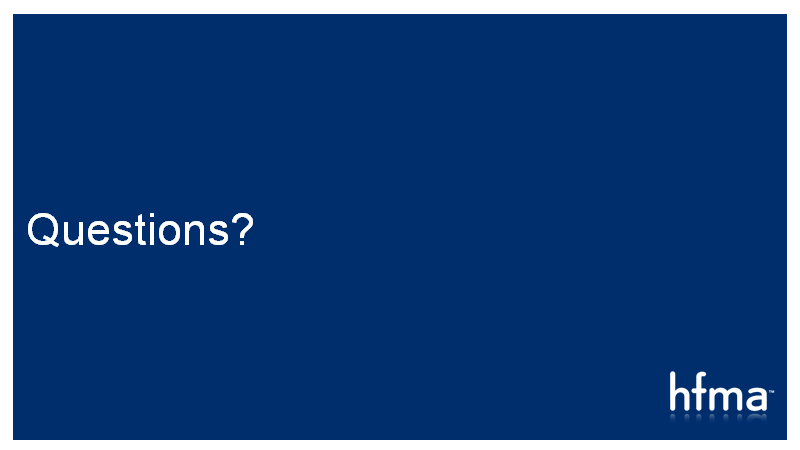 41
[Speaker Notes: Final slide]